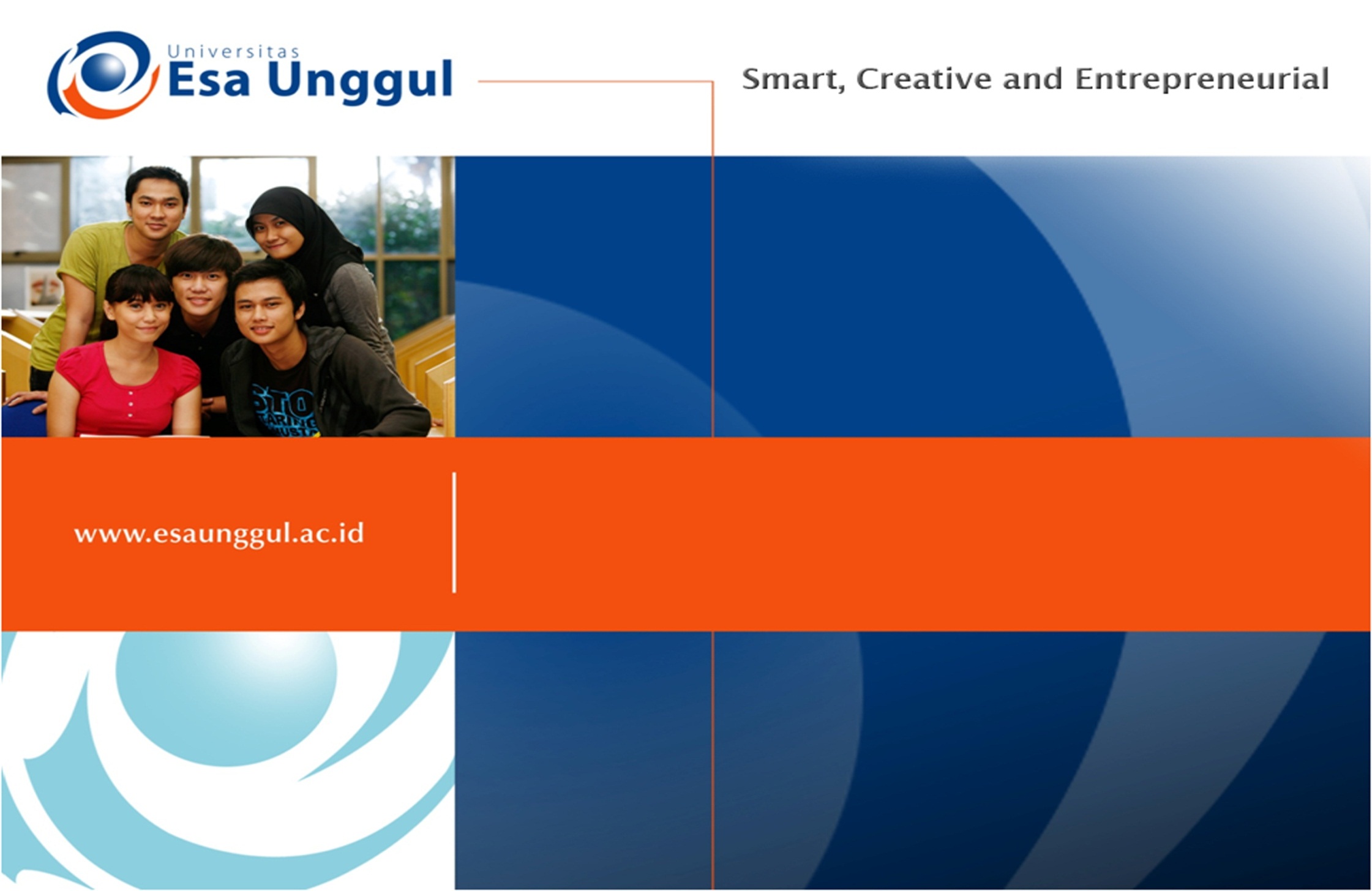 Pengolahan limbah Gas
PERTEMUAN 11
Nayla Kamilia Fithri
Prodi Kesehatan Masyarakat 
Fakultas Kesehatan Masyarakat
PENDAHULUAN
Pengolah limbah gas secara teknis dilakukan dengan menambahkan alat bantu yang dapat mengurangi pencemaran udara. 
Pencemaran udara sebenarnya dapat berasal dari limbah berupa gas atau materi partikulat yang terbawa bersama gas tersebut.
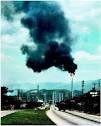 Polutan
Polusi udara = adanya bahan berbahaya yang dikeluarkan atau dihasilkan dari proses dan berdifusi, bercampur dengan udara.
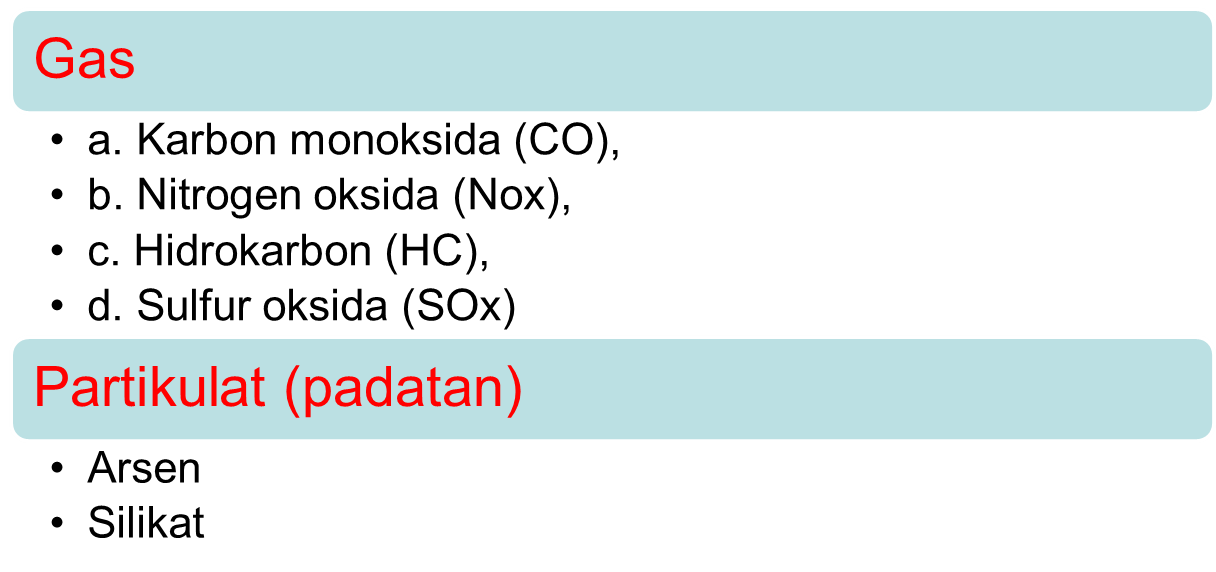 Sumber Polusi Udara
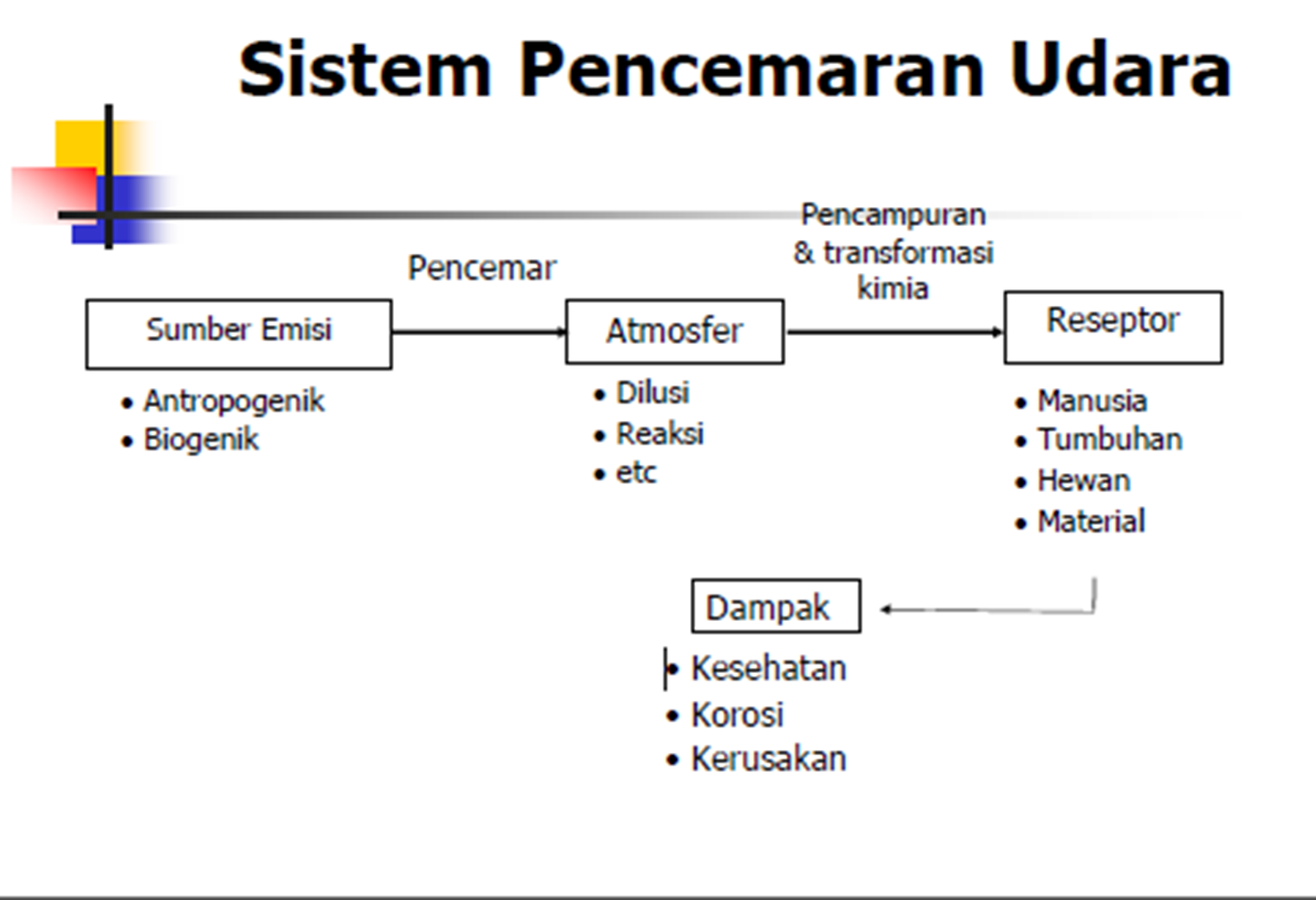 PENANGANAN LIMBAH GAS
1.  Mengontrol Emisi Gas Buang
2.  Menghilangkan Materi Partikulat Dari Udara Pembuangan
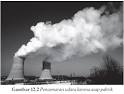 1.  Mengontrol Emisi Gas Buang
Gas-gas buang seperti sulfur oksida, nitrogen oksida, karbon monoksida, dan hidrokarbon dapat dikontrol pengeluarannya melalui beberapa metode: 
Gas sulfur oksida dapat dihilangkan dari udara hasil pembakaran bahan bakar dengan cara desulfurisasi menggunakan filter basah (wet scrubber).
1.  Mengontrol Emisi Gas Buang
Gas nitrogen oksida dapat dikurangi dari hasil pembakaran kendaraan bermotor dengan cara menurunkan suhu pembakaran. 
Produksi gas karbon monoksida dan hidrokarbon dari hasil pembakaran kendaraan bermotor dapat dikurangi dengan cara memasang alat pengubah katalitik (catalytic converter) untuk menyempurnakan pembakaran.
2. Menghilangkan Materi Partikulat Dari Udara Pembuangan
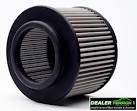 a. Filter Udara 
Filter udara dimaksudkan untuk yang ikut keluar pada cerobong atau stack, agar tidak ikut terlepas ke lingkungan sehingga hanya udara bersih yang saja yang keluar dari cerobong. 
Filter udara yang dipasang ini harus secara tetap diamati (dikontrol), kalau sudah jenuh  (sudah penuh dengan abu/ debu) harus segera diganti dengan yang baru.
2. Menghilangkan Materi Partikulat Dari Udara Pembuangan
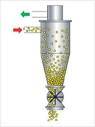 b. Pengendap Siklon 
Pengendap Siklon atau Cyclone Separators adalah pengedap debu / abu yang ikut dalam gas buangan atau udara dalam ruang pabrik yang berdebu.
Prinsip kerja pengendap siklon adalah pemanfaatan gaya sentrifugal dari udara / gas buangan yang sengaja dihembuskan melalui tepi dinding tabung siklon sehingga partikel yang relatif   “berat” akan jatuh ke bawah. 
Ukuran partikel / debu / abu yang bisa diendapkan oleh siklon adalah antara 5 u – 40 u. Makin besar ukuran debu makin cepat partikel tersebut diendapkan.
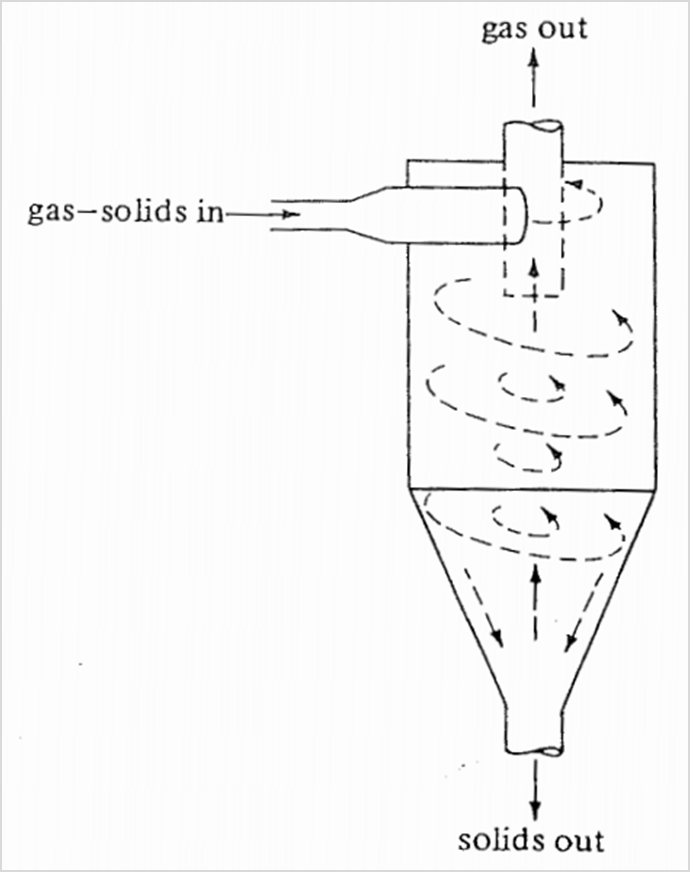 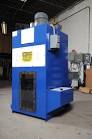 2. Menghilangkan Materi Partikulat Dari Udara Pembuangan
c.  Filter Basah 
Nama lain dari filter basah adalah Scrubbers atau Wet Collectors. 
Prinsip kerja filter basah adalah membersihkan udara yang kotor dengan cara menyemprotkan air dari bagian atas alat, sedangkan udara yang kotor dari bagian bawah alat. Pada saat udara yang berdebu kontak dengan air, maka debu akan ikut semprotkan air turun ke bawah.
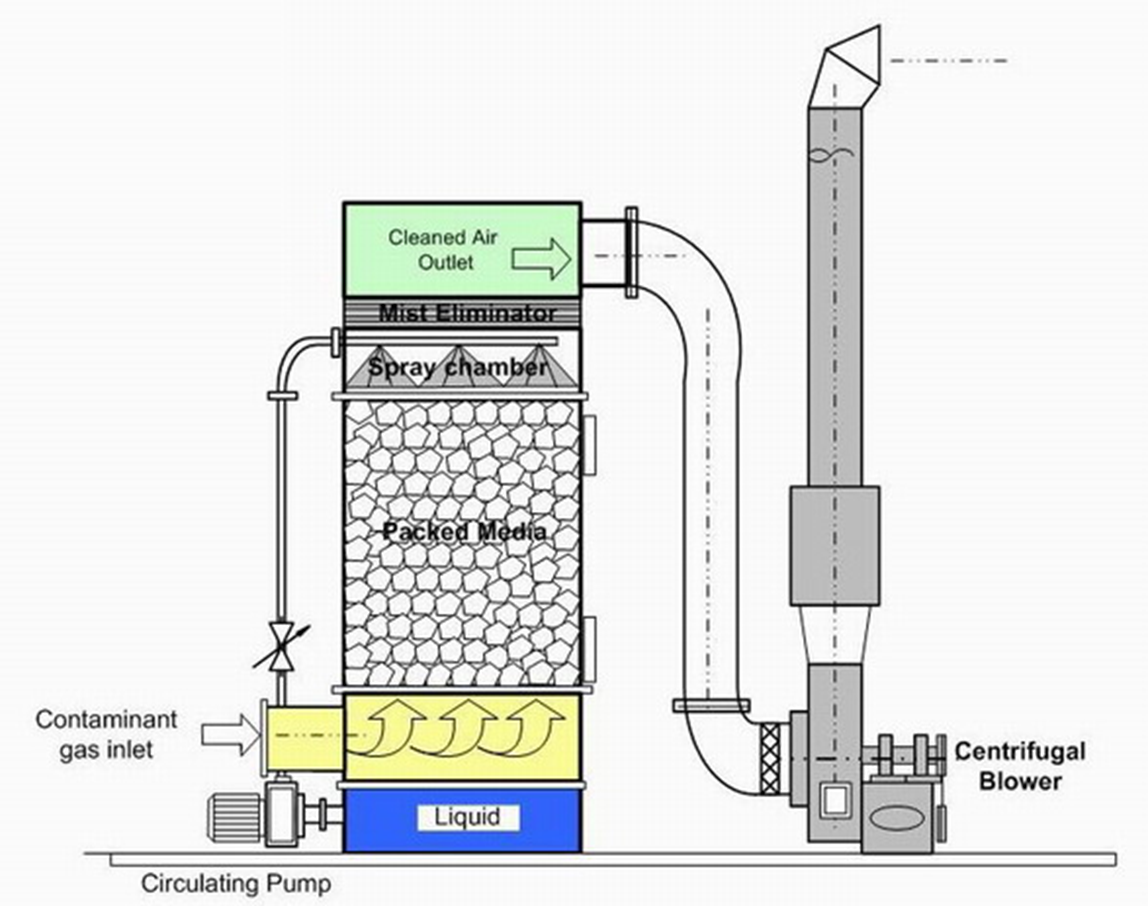 Contoh senyawa atau materi partikulat yang dapat dibersihkan dari udara dengan menggunakan filter basah adalah ammonia (NH4), debu, hidrogen klorida (HCl), sulfur oksida, dan senyawa asam atau basa lain.
2. Menghilangkan Materi Partikulat Dari Udara Pembuangan
d.  Pengendap Sistem Gravitasi 
Alat pengendap ini hanya digunakan untuk membersihkan udara kotor yang ukuran partikelnya relatif cukup besar, sekitar 50 u atau lebih. 
Cara kerja alat ini sederhana sekali, yaitu dengan mengalirkan udara yang kotor ke dalam alat yang dibuat sedemikian rupa sehingga pada waktu terjadi perubahan kecepatan secara tiba-tiba (speed drop), partikel udara kotor akan jatuh terkumpul di bawah akibat gaya beratnya sendiri (gravitasi)
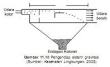 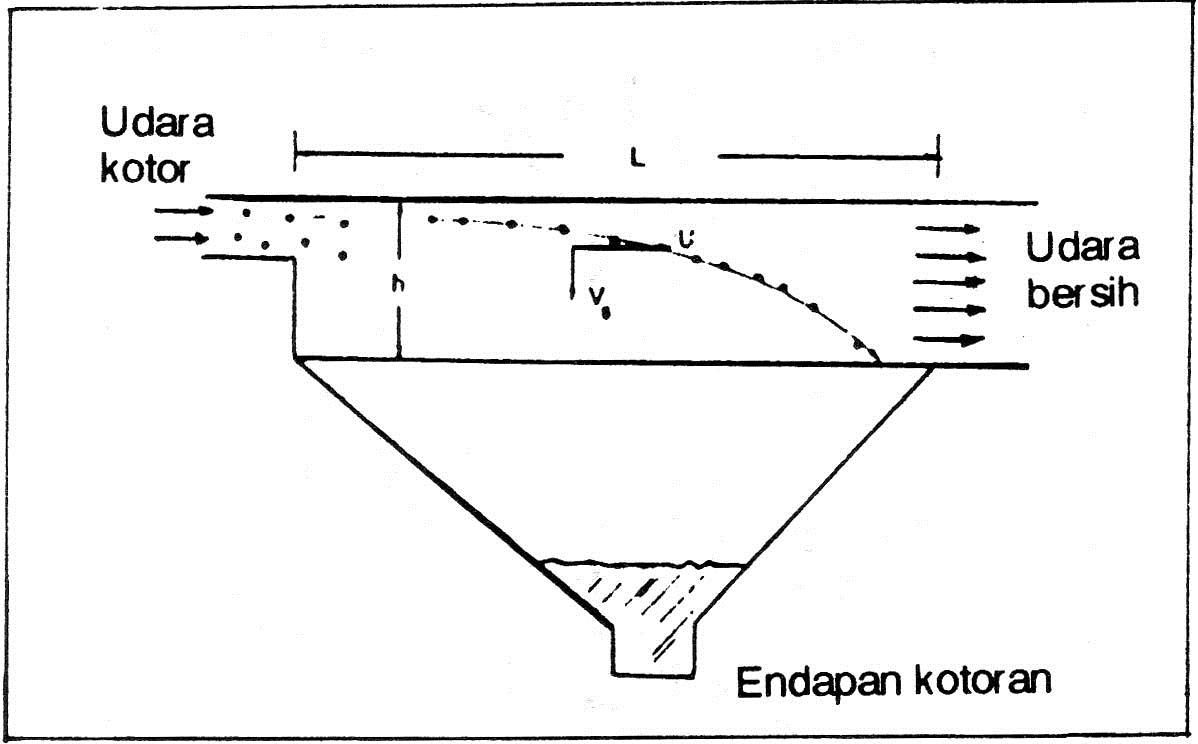 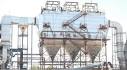 2. Menghilangkan Materi Partikulat Dari Udara Pembuangan
e.  Pengendap Elektrostatik
Alat pengendap elektrostatik digunakan untuk membersihkan udara yang kotor dalam jumlah (volume) yang relatif besar dan pengotor udaranya adalah aerosol atau uap air.
Alat ini dapat membersihkan udara secara cepat dan udara yang keluar dari alat ini sudah relatif bersih.
ElectroStatic Precipitator (ESP) adalah salah satu alternatif penangkap debu dengan effisiensi tinggi (diatas 90%) dan rentang partikel yang didapat cukup besar. Dengan menggunakan electrostatic precipitator (ESP) ini, jumlah limbah debu yang keluar dari cerobong diharapkan hanya sekitar 0,16% (dimana efektifitas penangkapan debu mencapai 99,84%).
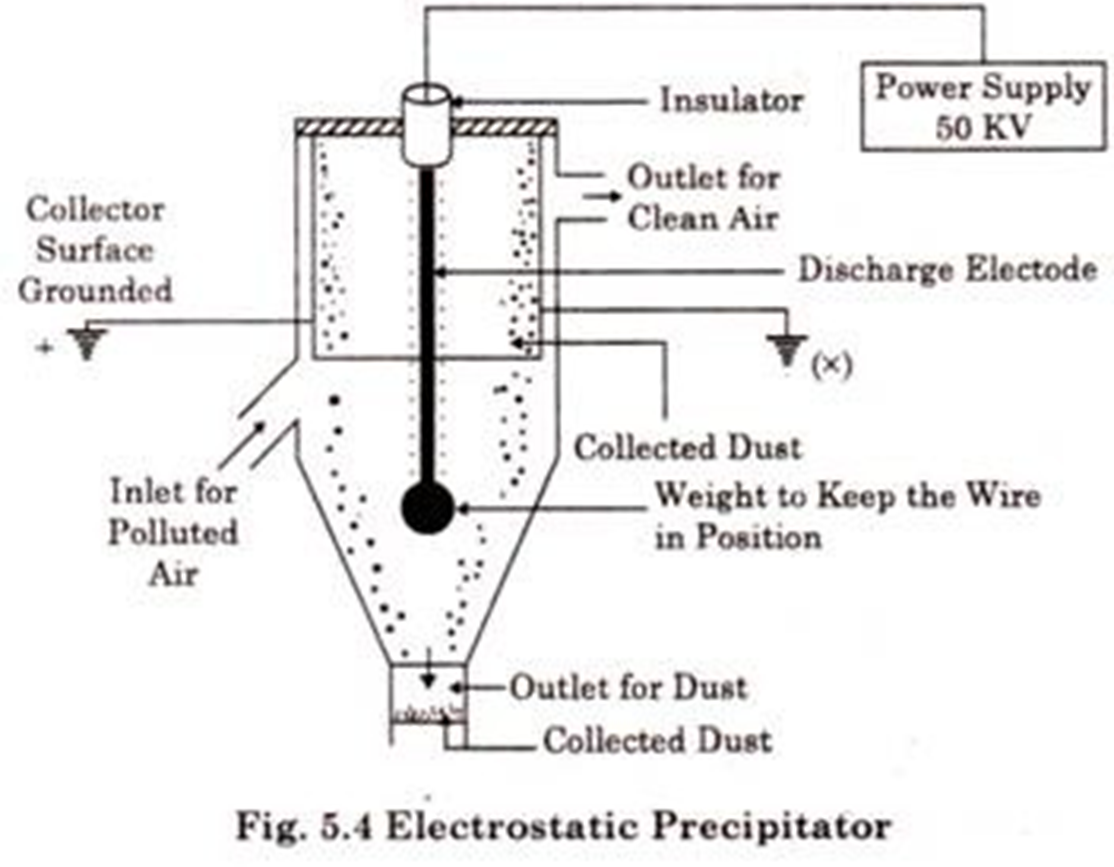 PEMANFAATAN LIMBAH GAS
Indonesia memiliki limbah gas atau cadangan gas yang cukup besar, gas yang dimaksudkan disini adalah gas CO2. 
Cadangan gas CO2 cukup besar sehingga perlu dilakukan pengelolaan agar mengahasilkan produk yang bernilai ekonomi.
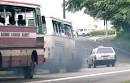 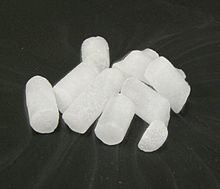 PEMANFAATAN LIMBAH GAS
Gas CO2 ini dapat dimanfaatkan untuk menghasilkan berbagai jenis produk diantaranya :
Dry Ice (Es Kering)
Natrium karbonat (Na2CO3), dimana gas CO2 direaksikan atau diabsorpsi  dengan menggunakan bahan kimia NaOH
Kalsium karbonat light, (kalsium karbonat ringan), dimana gas CO2 direaksikan atau diabsorpsi dengan menggunakan larutan Ca(OH)2
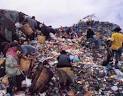 PEMANFAATAN LIMBAH GAS
Limbah gas metana (CH4), Limbah gas CH4 ini dapat bersumber dari tempat penampungan akhir (TPA) sampah, limbah organik yang menumpuk, dimana pada proses penampungan sampah dan bahan organik akan terjadi proses pembusukan atau penguraian bahan organik membentuk gas CH4, gas CH4ini perlu dikelola untuk menjadi bahan bakar. 
Konsepnya adalah dengan memasukkan pipa-pipa yang didesain sedemikian rupa dan gas CH4 bisa masuk kedalam pipa dan dialirkan sebagai bahan bakar.
PEMANFAATAN LIMBAH GAS
Limbah gas SO2 dan SO3 dapat dimanfaatkan untuk menghasilkan bahan asam sulfat (H2SO4), yaitu dengan mereaksikan atau absorpsi gas SO2 atau SO3 dengan air, konsentrasi H2SO4 yang dihasilkan selanjutnya dimurnikan sehingga dihasilkan asam sulfat dengan kualitas tinggi.
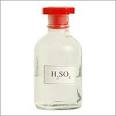 Republik Indonesia : 
PP No. 41 tahun 1999 (Pengendalian Pencemaran Udara)
Baku Mutu Emisi Gas Buang (spesifik)
Informasi Kualitas Udara Ambient
Internasional : Air Quality Index (AQI)
R.I. : Indeks Standar Pencemaran Udara (ISPU)
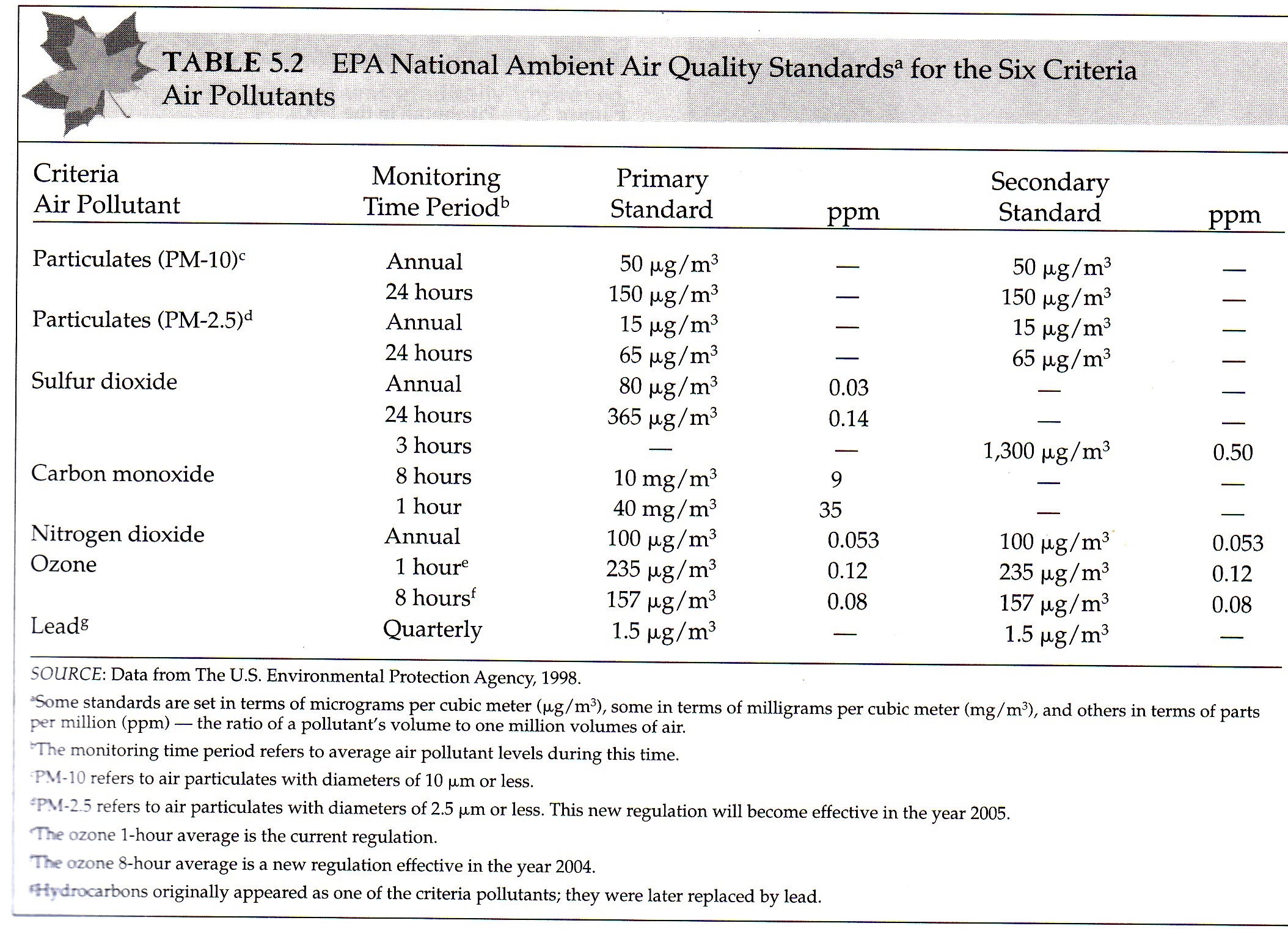 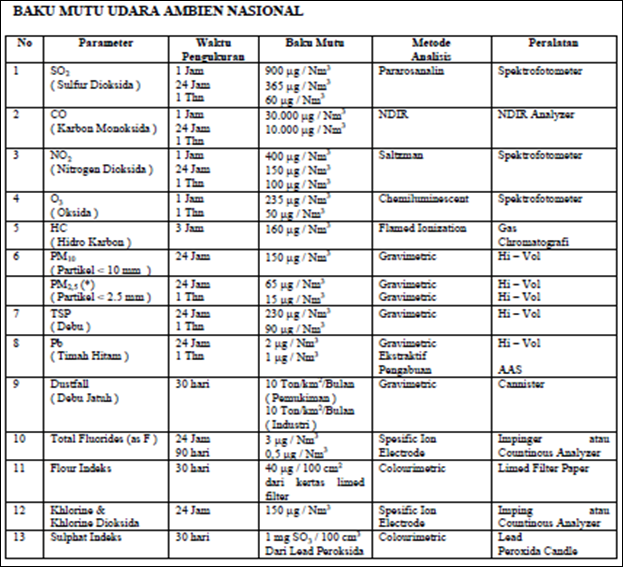 Contoh baku mutu emisi
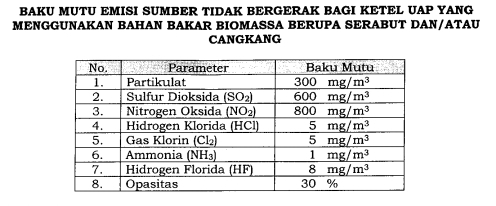 Pengaruh Indeks Standar Pencemar Udara untuk setiap Parameter pencemar
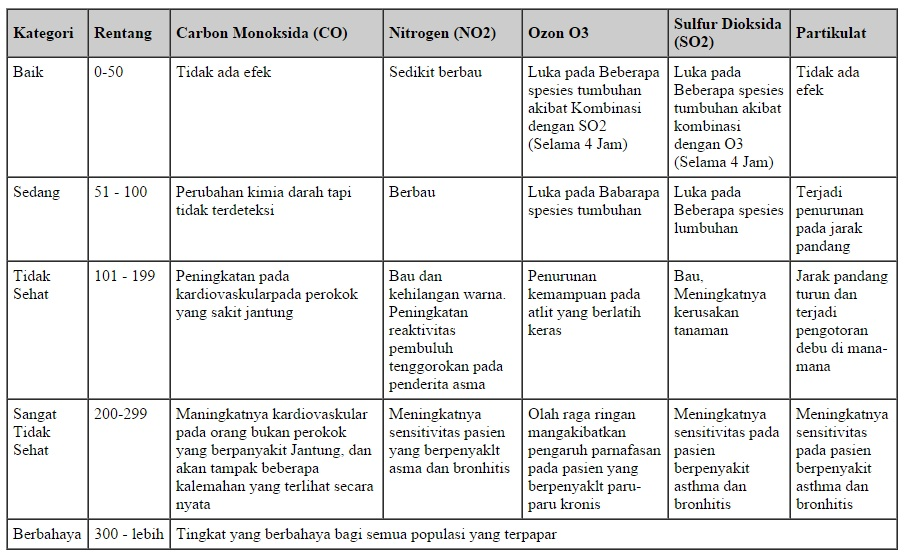 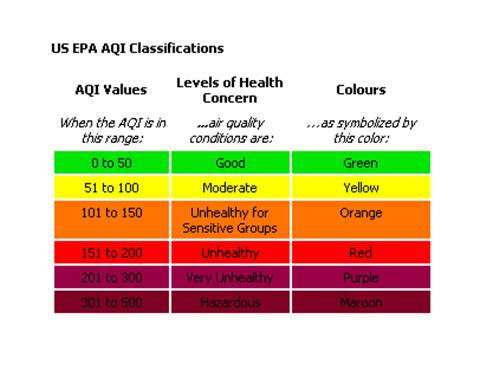 Terima kasih…..